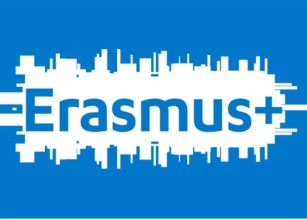 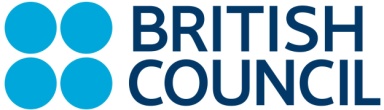 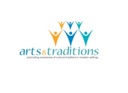 Report activities
 3° semester
ICS Michelini-TocciCagli  Italy
Welcome to Cagli under the snow
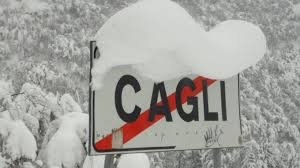 ….and from Siberia,  Burian  is here !!!!!!
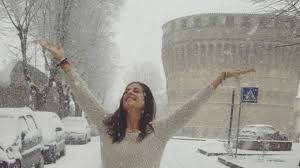 Pen pal network
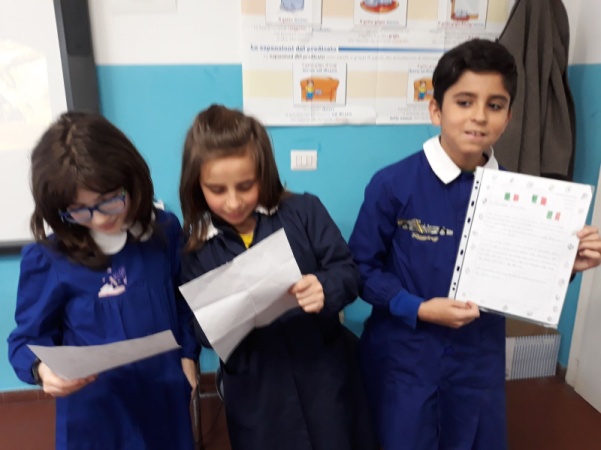 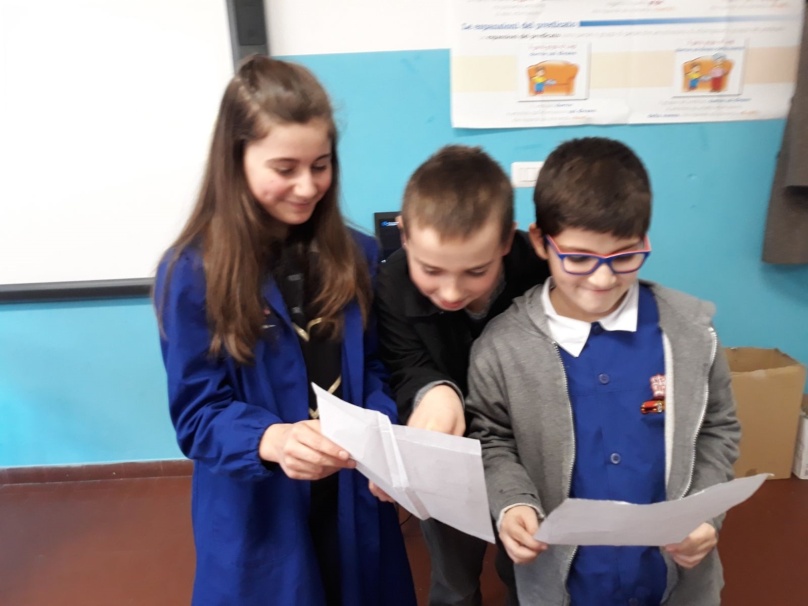 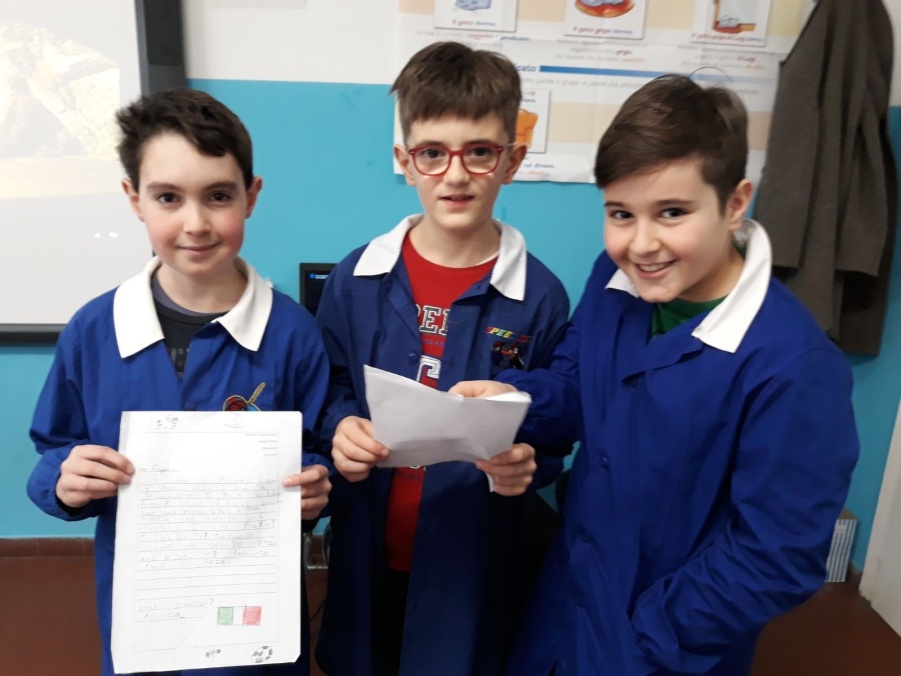 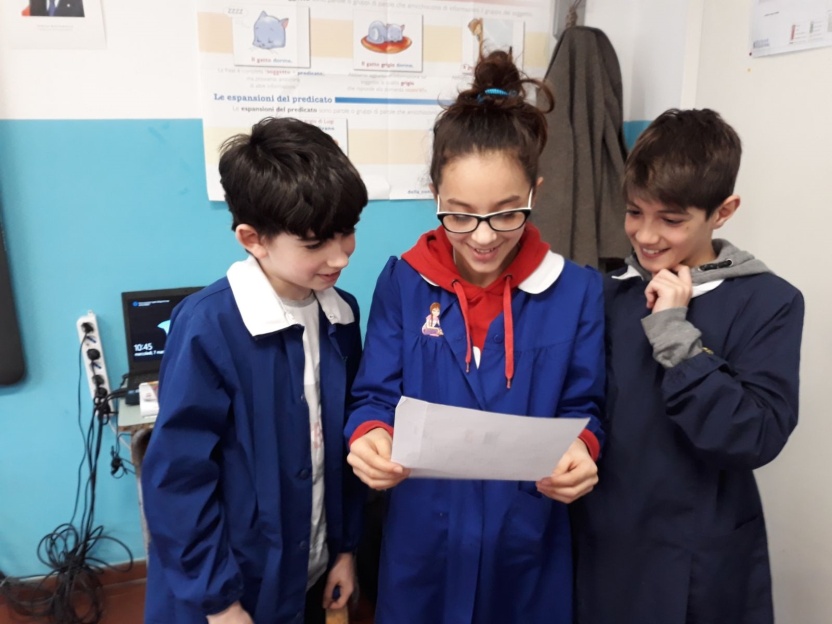 4^- 5^ classes  Cantiano
TRADITIONAL DANCE
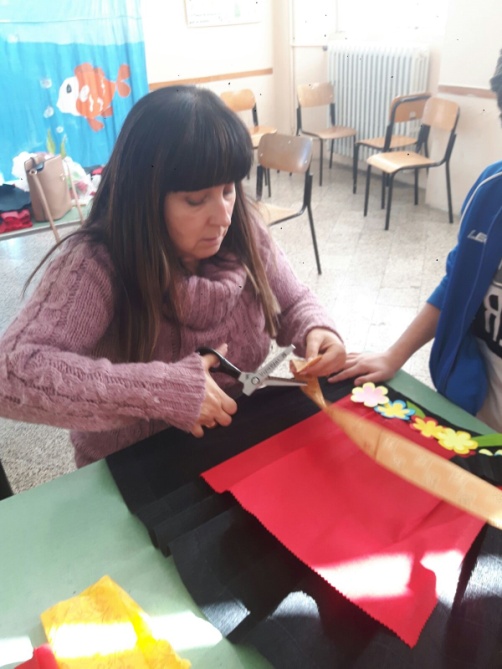 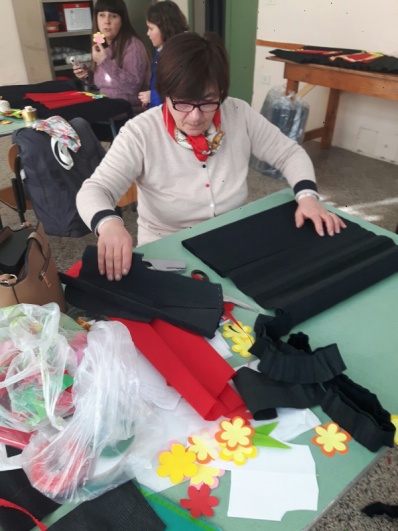 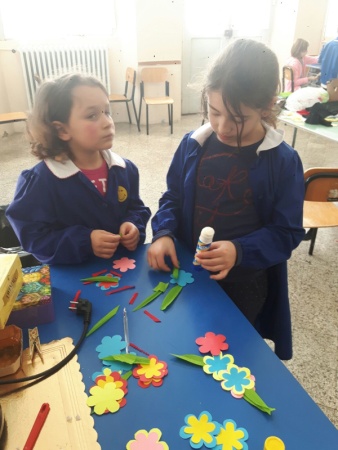 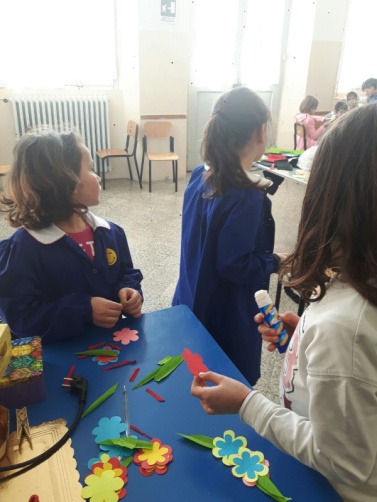 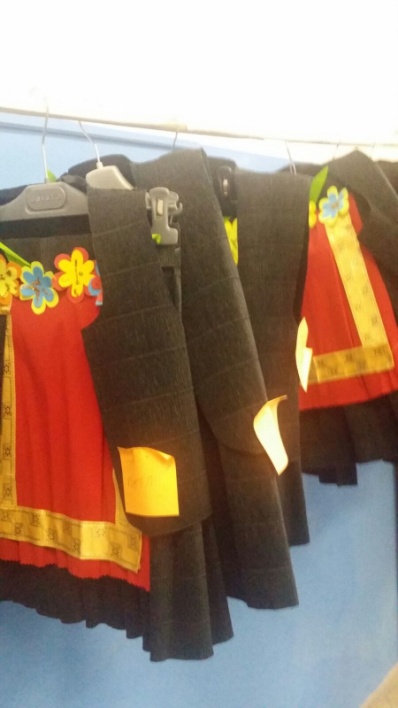 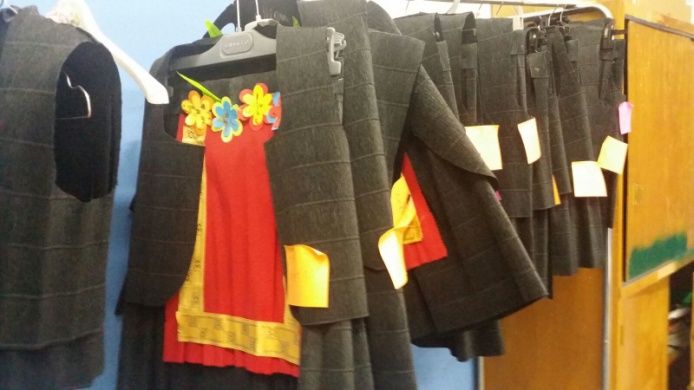 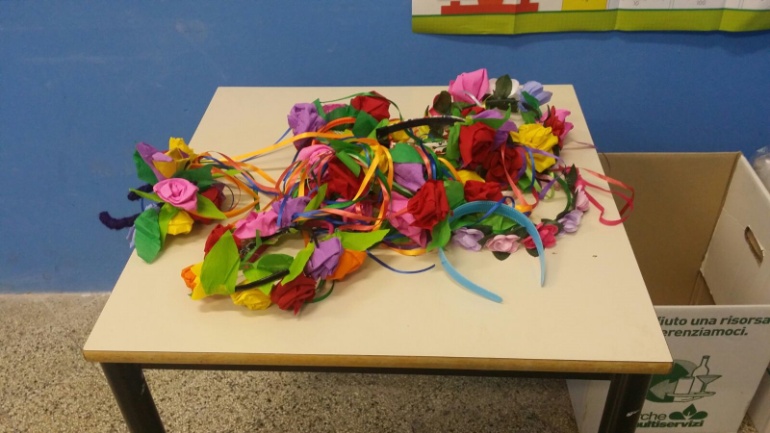 Kindergarten and Prymary school  Pianello
CARNIVAL DAY
All classes of our Institute
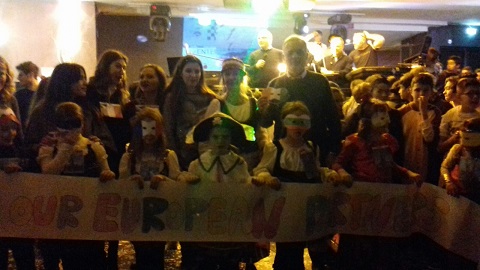 Party to our European partners  ERASMUS  Plus Project
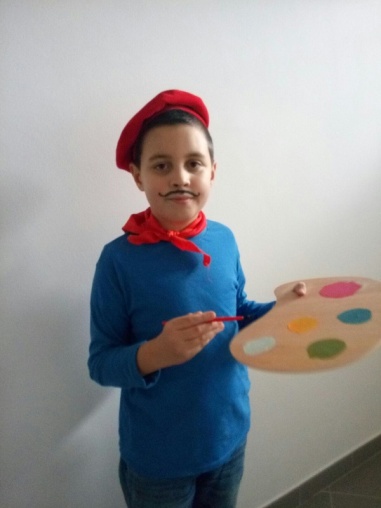 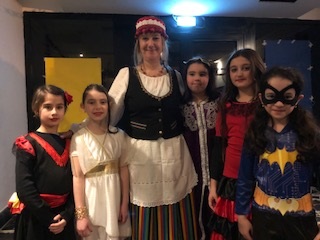 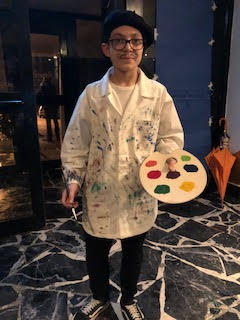 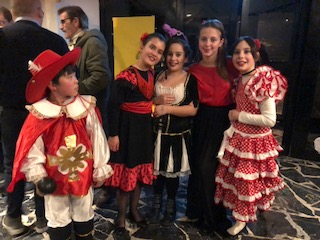 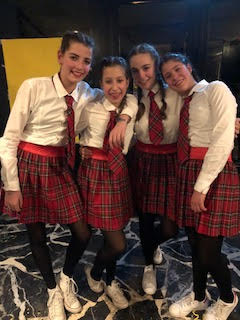 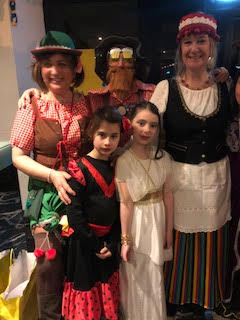 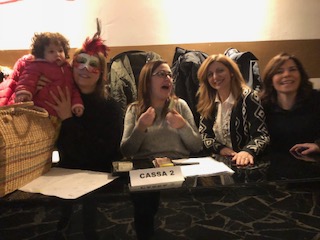 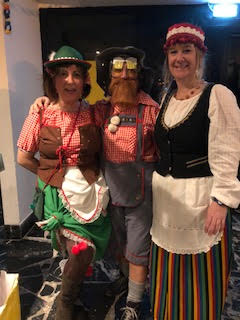 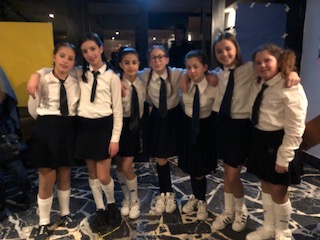 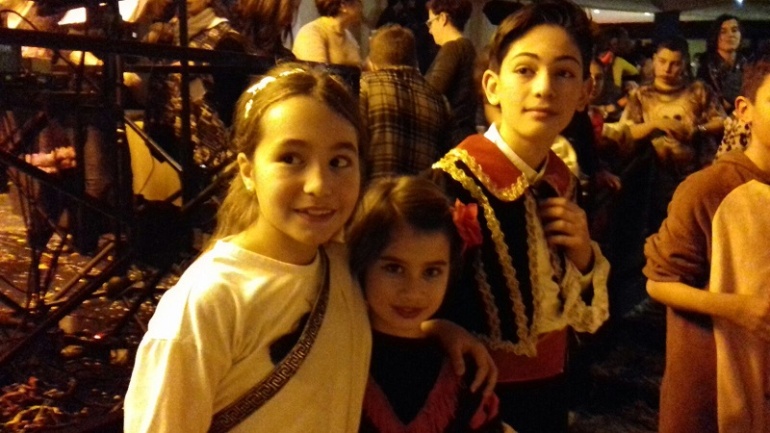 QUINTET POEM
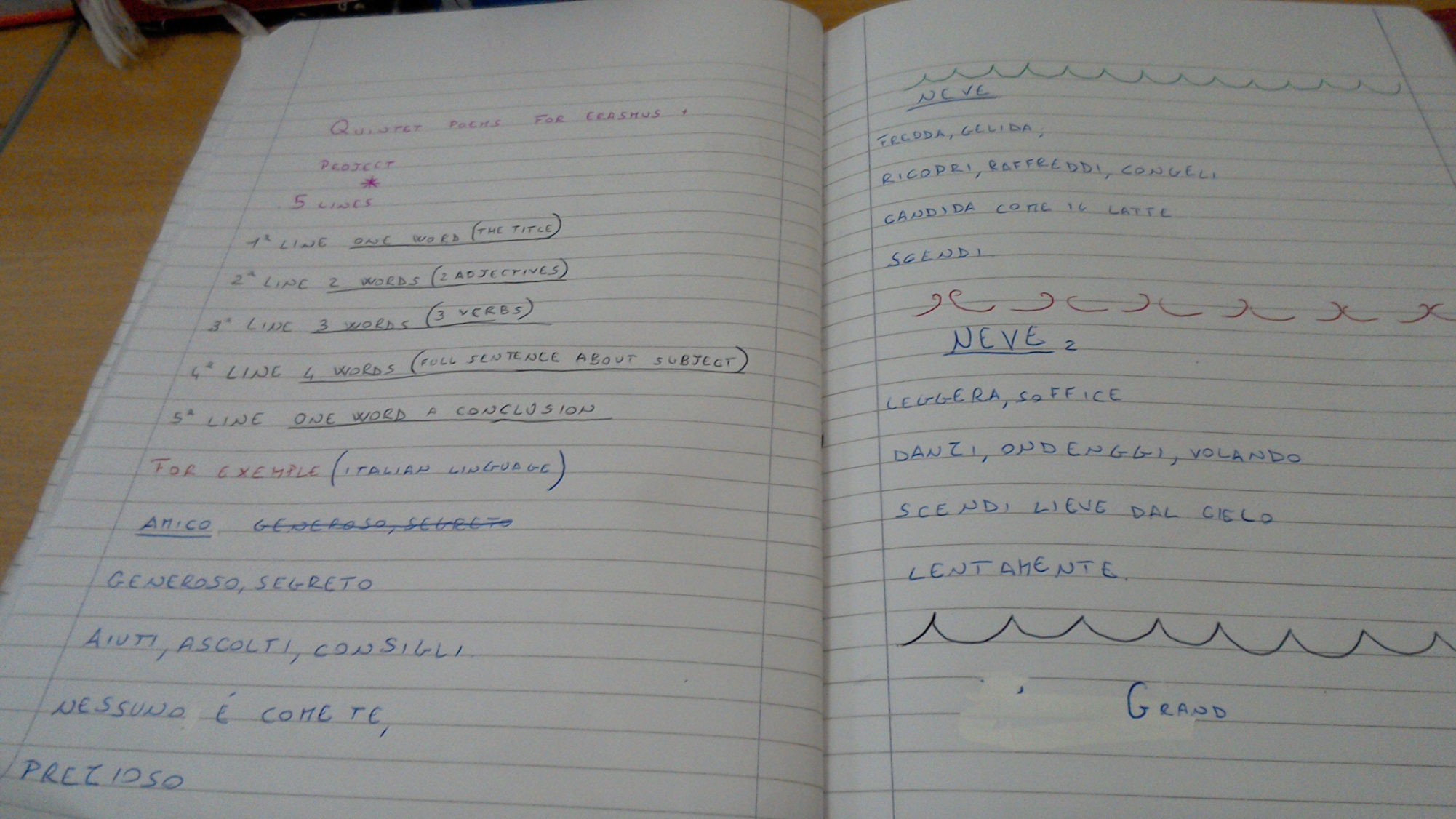 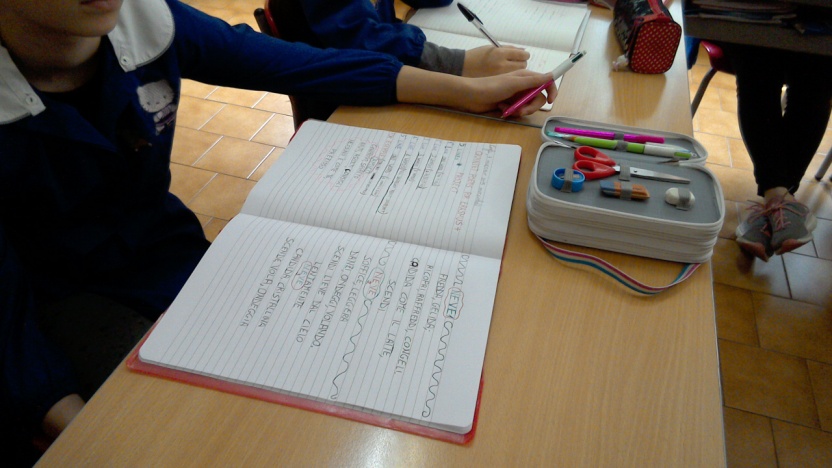 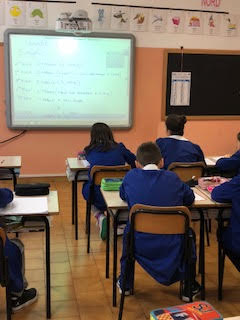 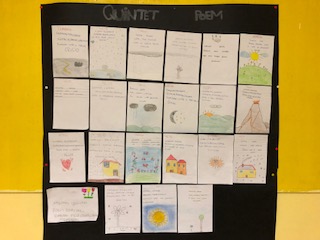 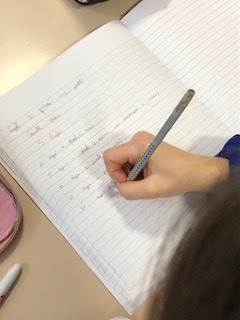 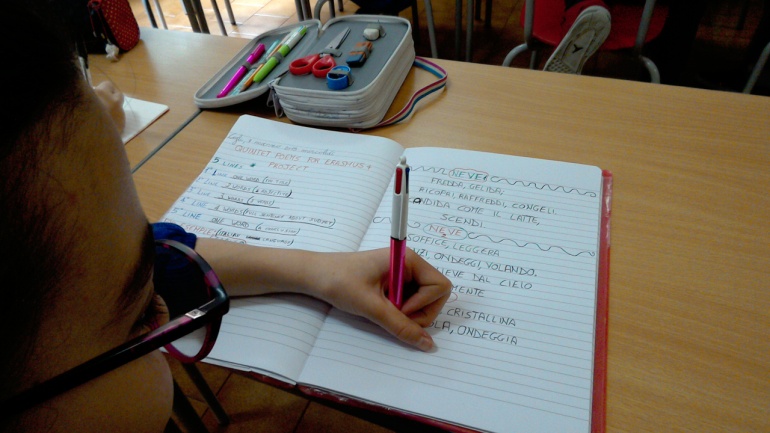 TRANSLATE
Snow          1

Light, soft
dance, flutter, flying.
Fall, delicate from the sky,
Slowly.
Friend

Generous, secret
help, listen, suggest.
None is as you
precious.
Snow      2
Cold, freezing
Ricopri, raffreddi, congeli
Bianca come il latte
scendi
Football

Beautiful, fun.
Running, kicking, standing 
It’s the greatest game,
emotional
Mum

Tender, beautiful,
Clean, spread, iron.
Don’t take a break,
unique.
Video diary
PUPPETS
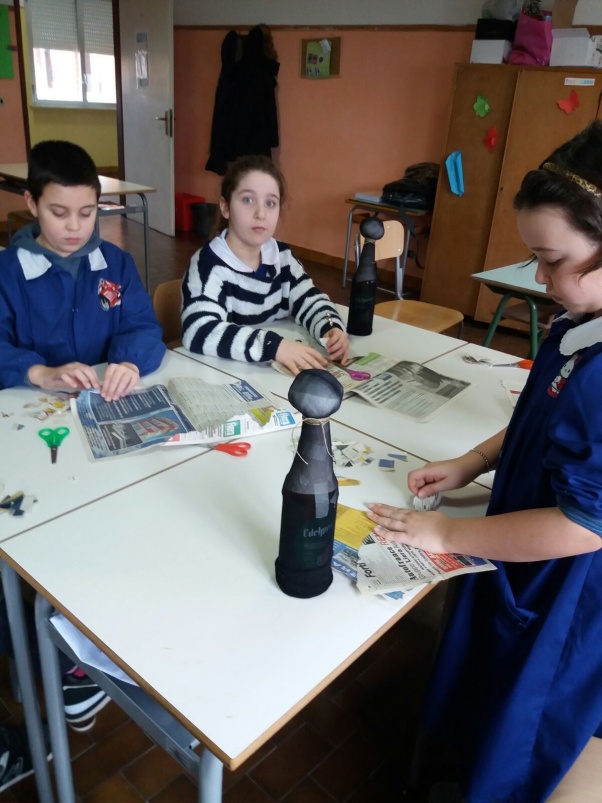 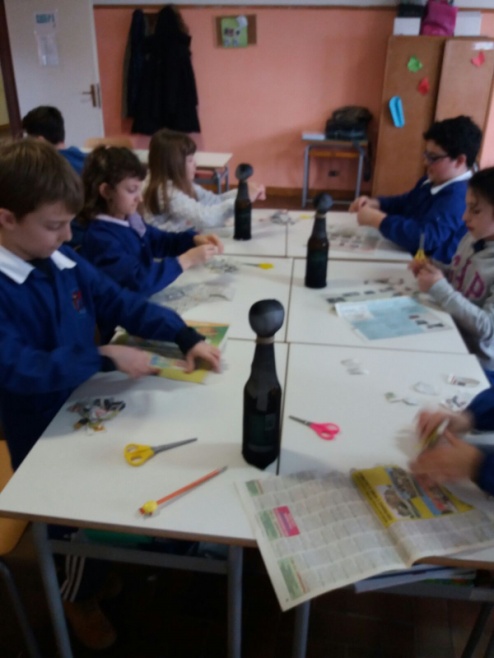 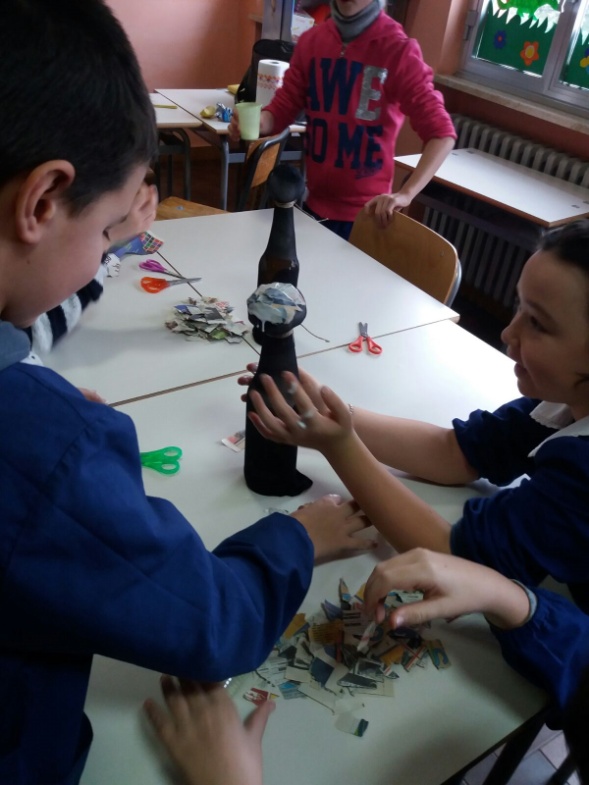 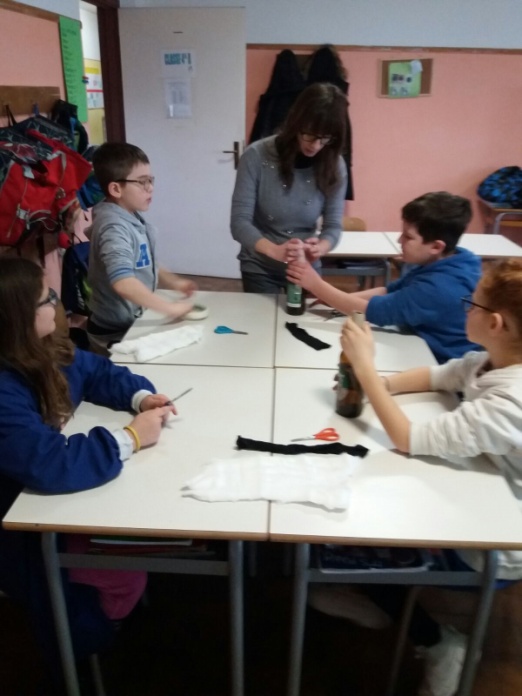 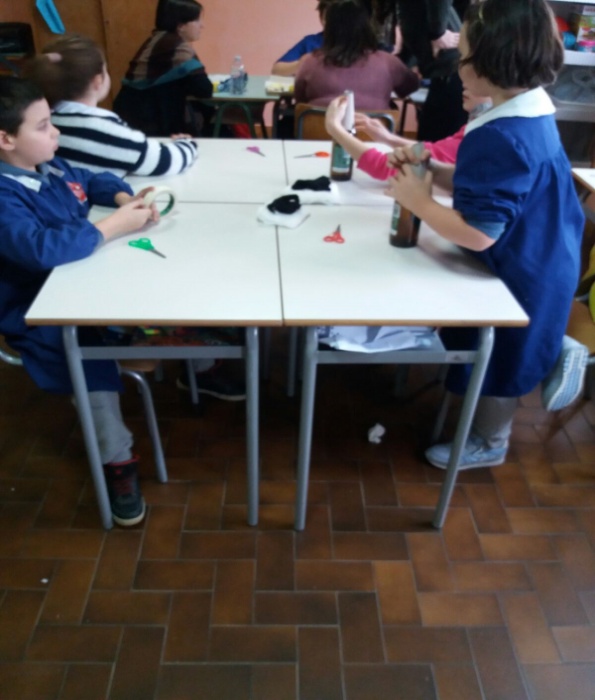 ERASMUS DAY 12th december
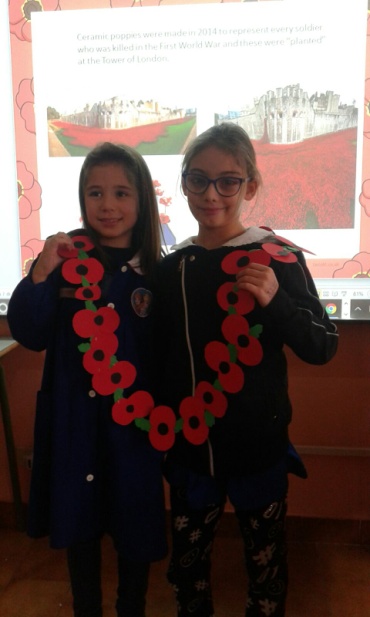 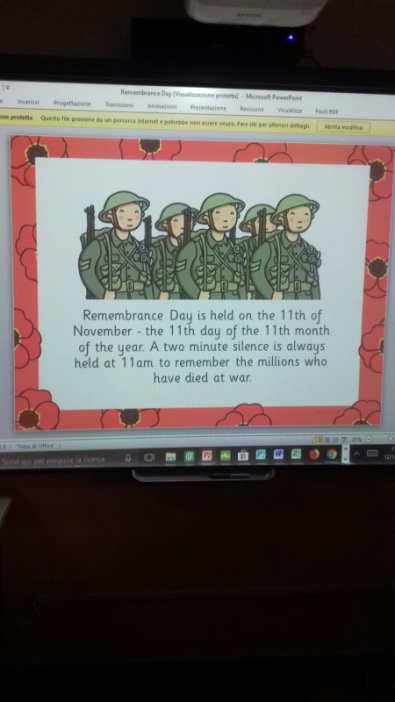 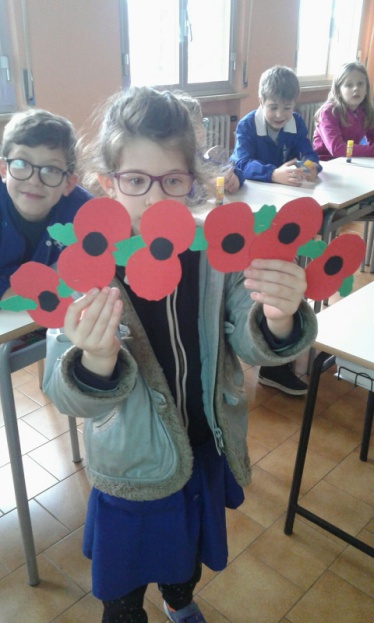 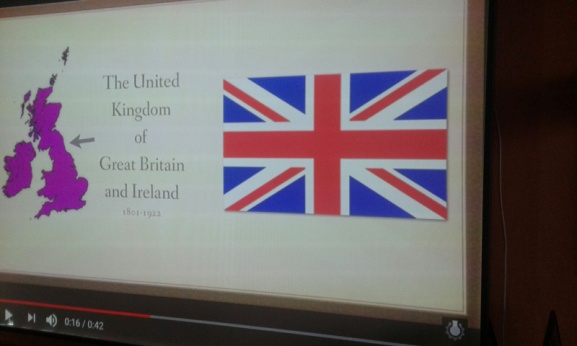 Christmas activities
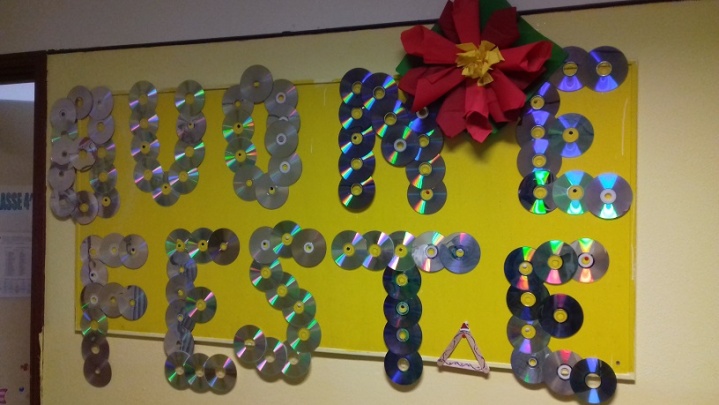 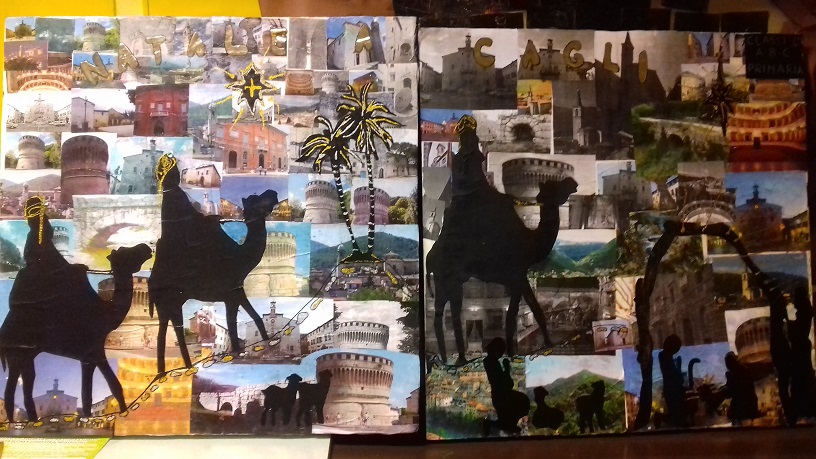 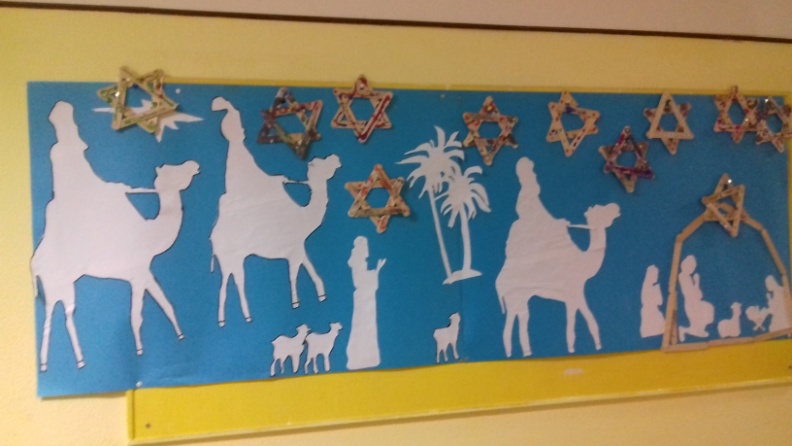 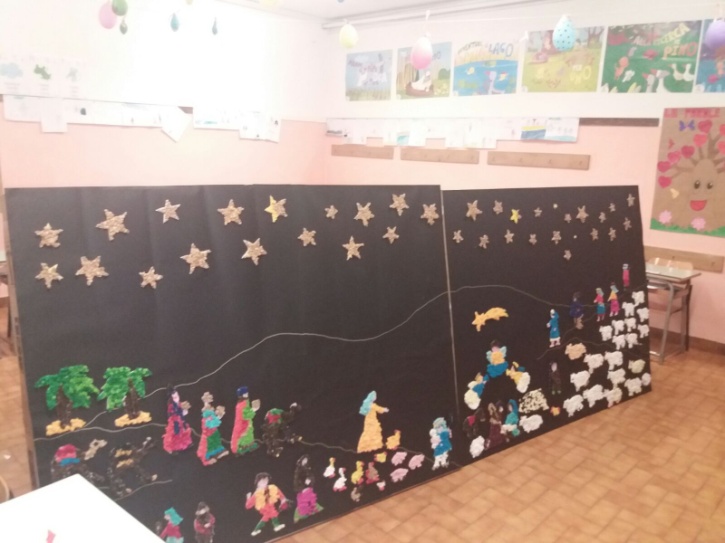 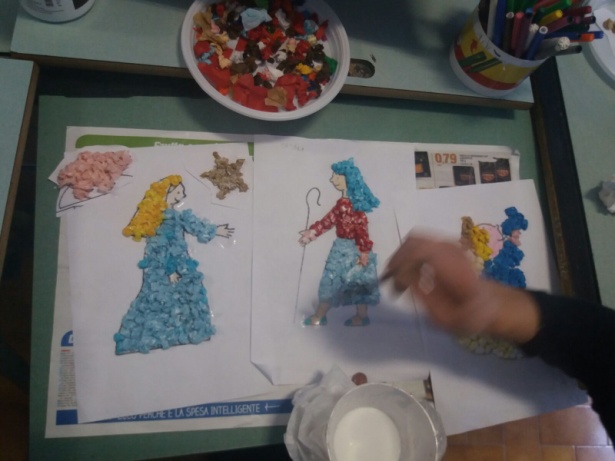 TRASFERTA ROMANIA
bulgaria
AND  NOW …….
SEE YOU SOON  TO CAGLI   
ON  MAY